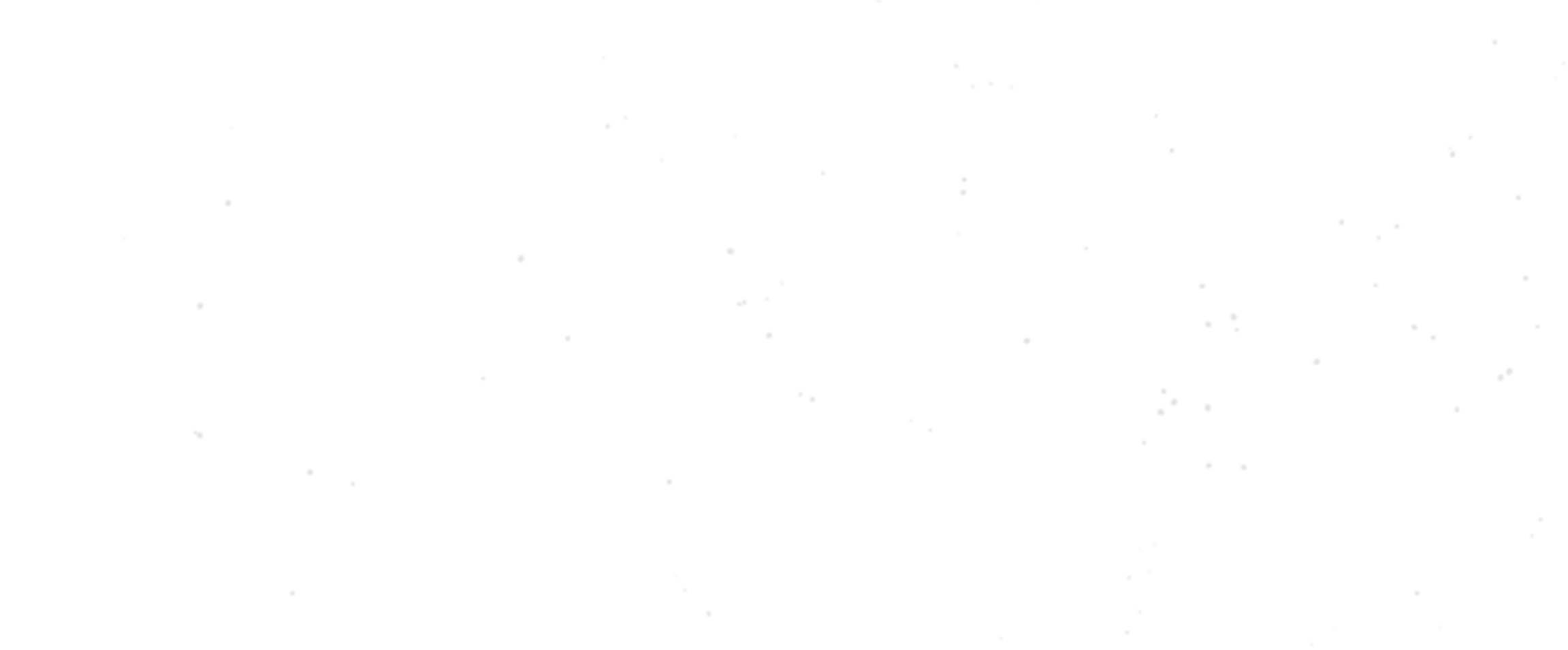 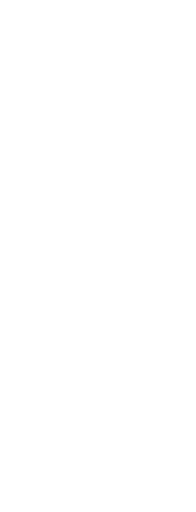 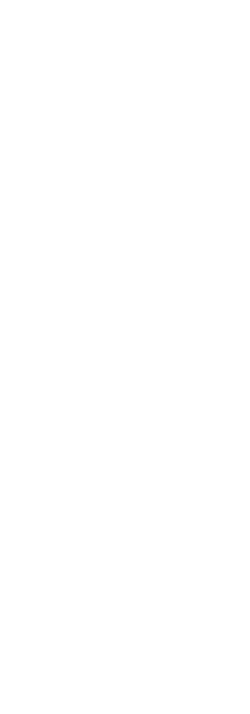 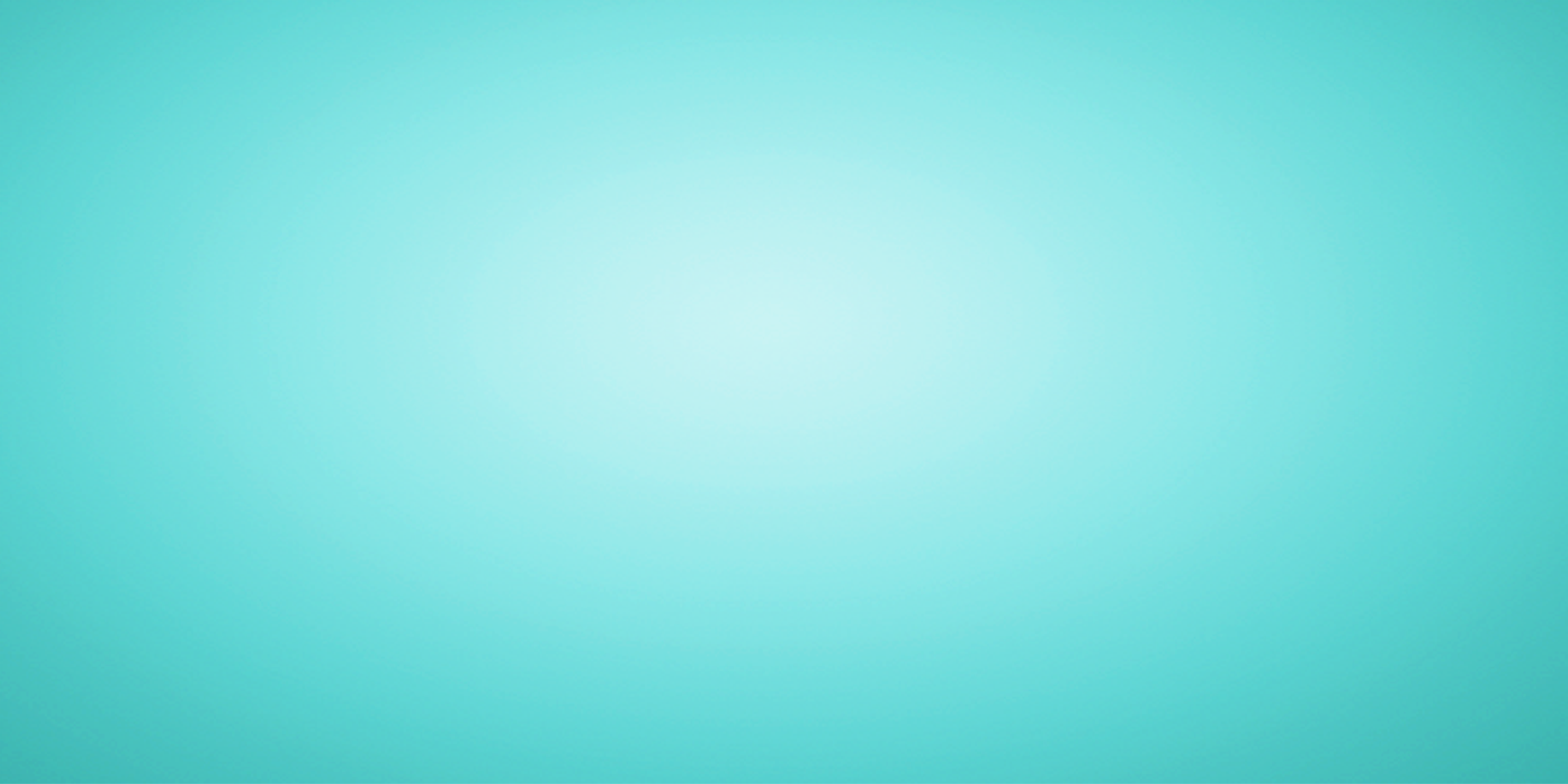 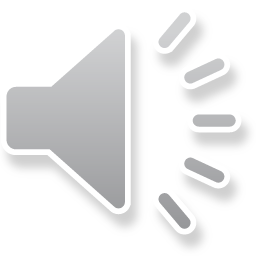 CHÀO MỪNG CÁC CON ĐẾN VỚI GIỜ HỌC ÂM NHẠC
BỘ SÁCH CÁNH DIỀU
CHỦ ĐỀ 9: MỪNG SINH NHẬT
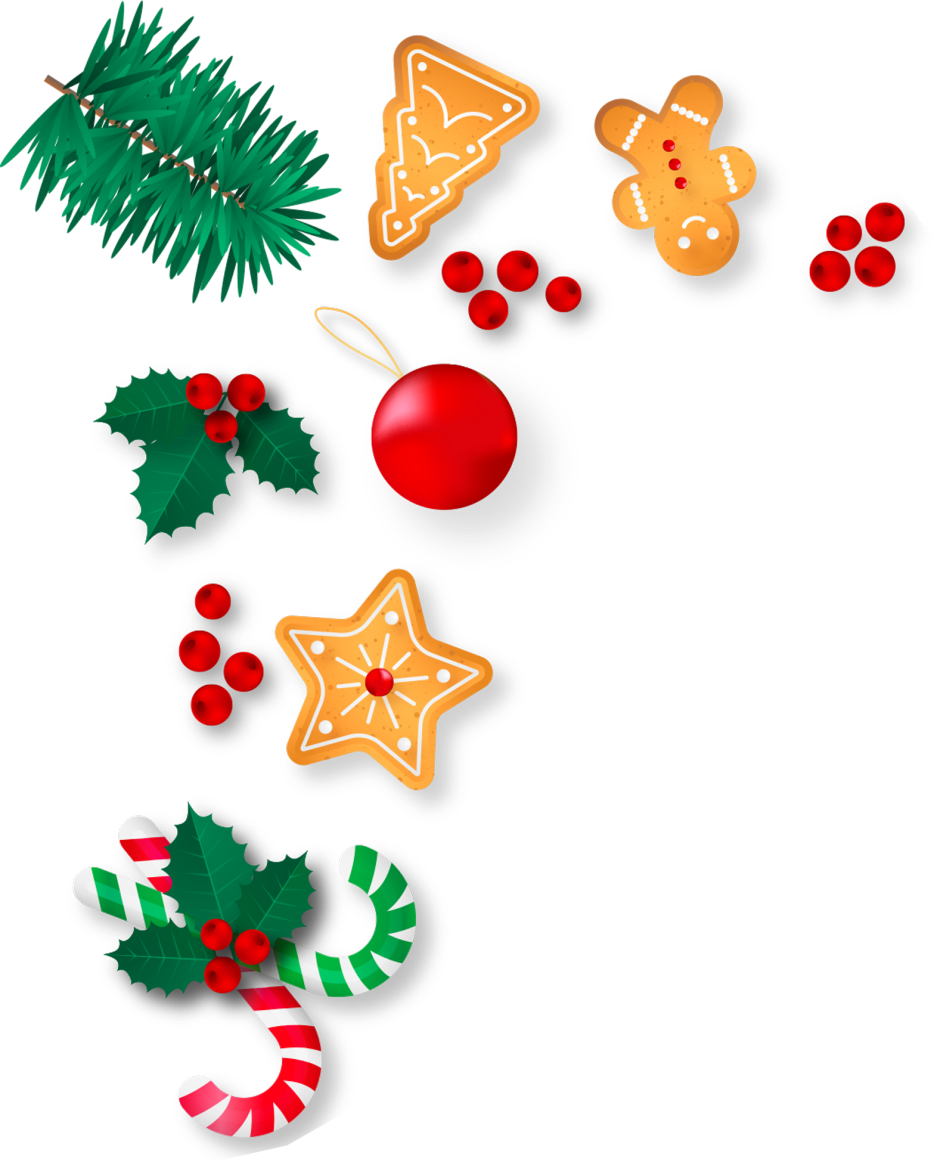 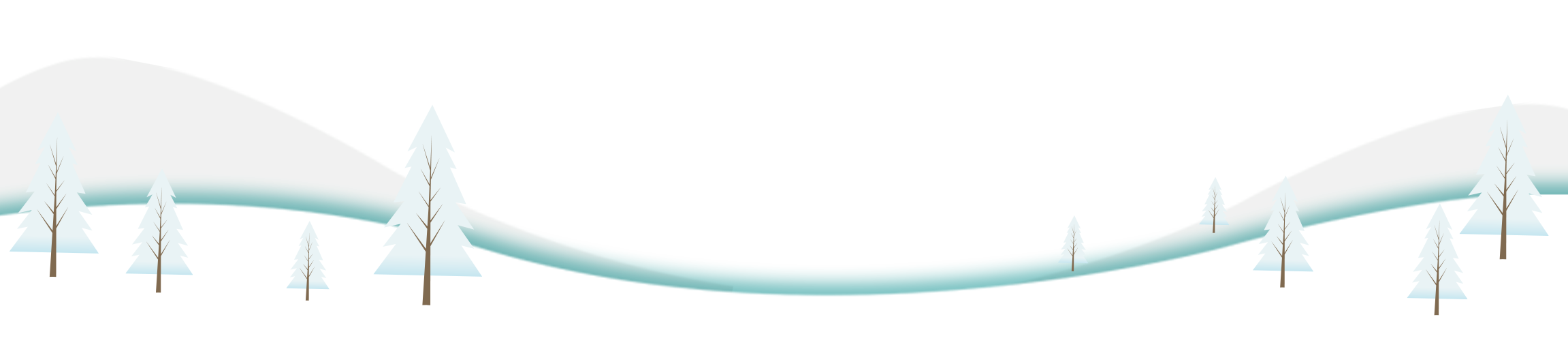 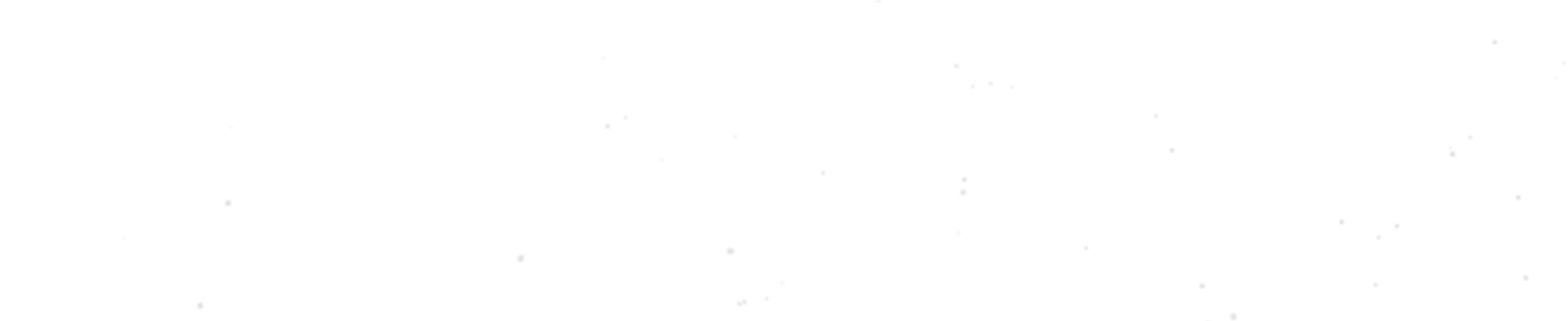 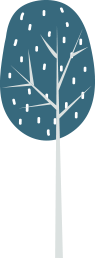 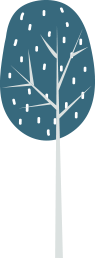 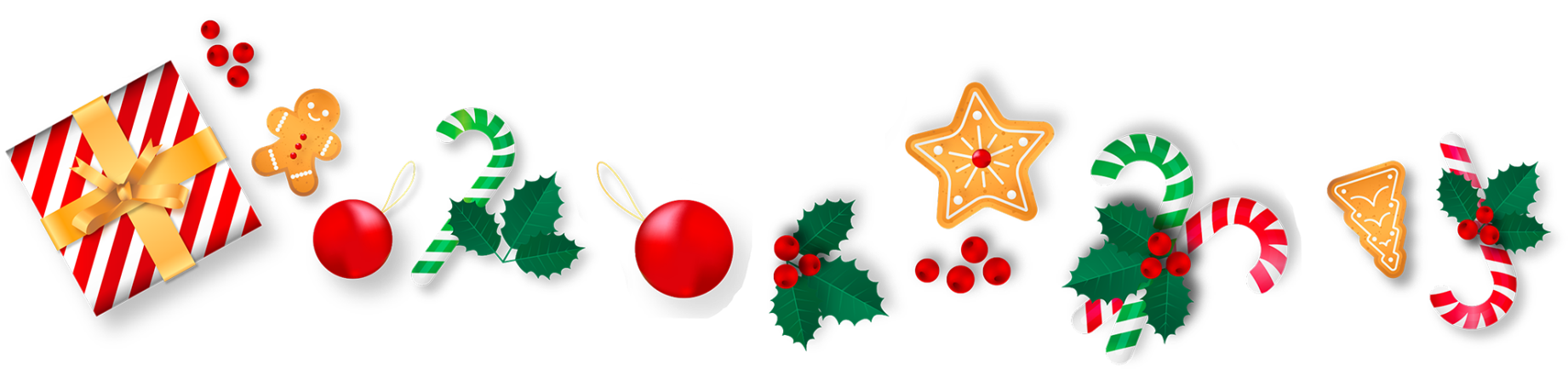 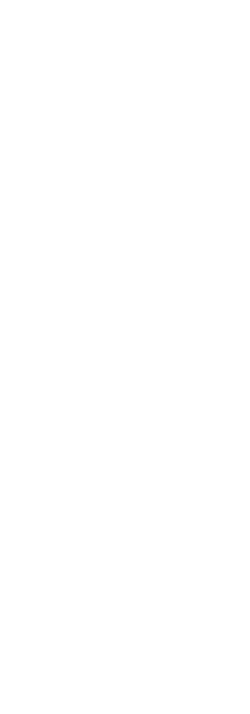 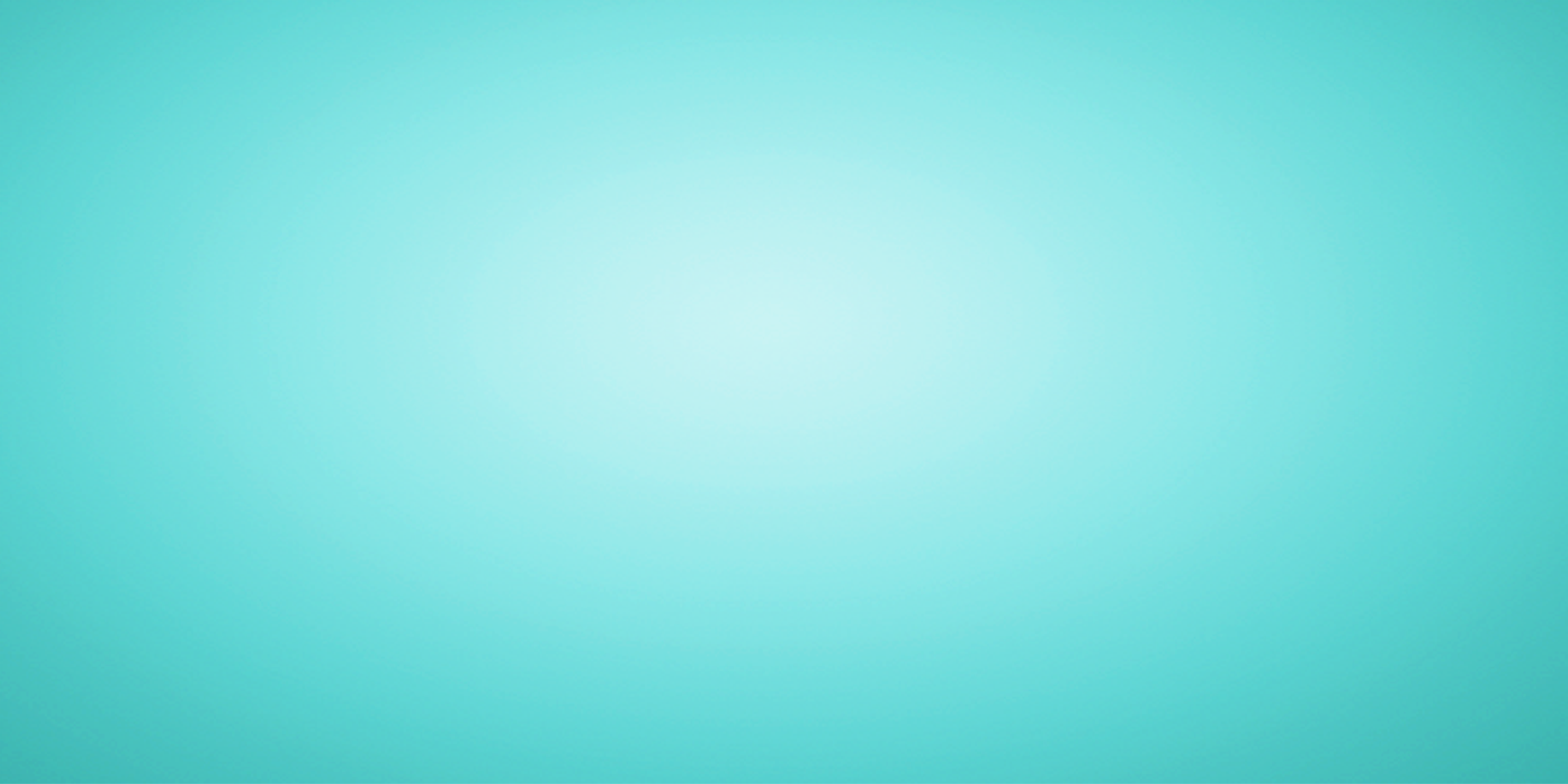 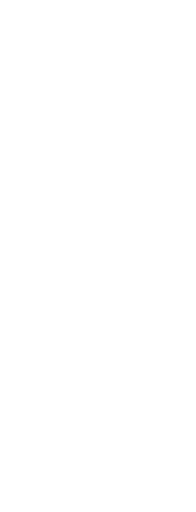 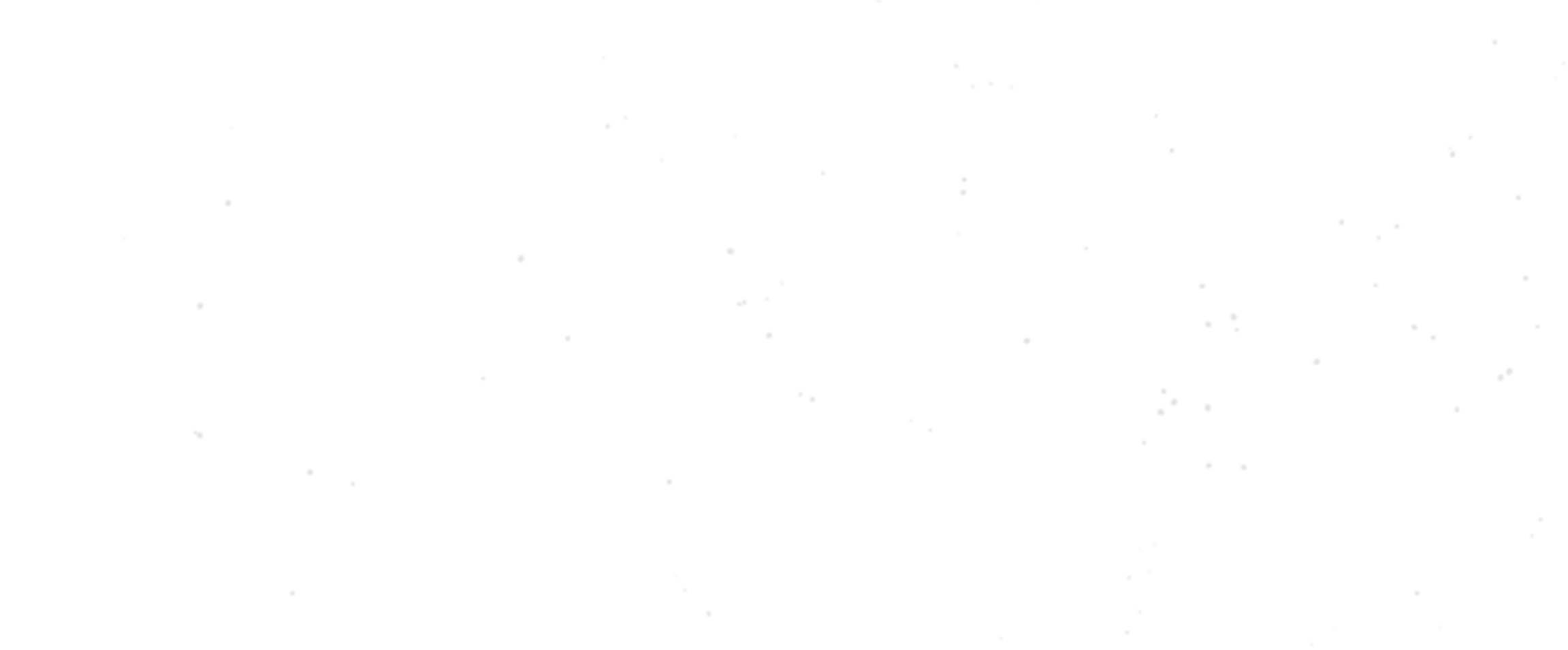 Âm nhạc
Tiết 3
Ôn tập bài hát: Chúc mừng sinh nhật
Đọc nhạc: Đô – Mi – Son - La
Trải nghiệm và khám phá: 
Thể hiện nhịp điệu bằng ngôn ngữ
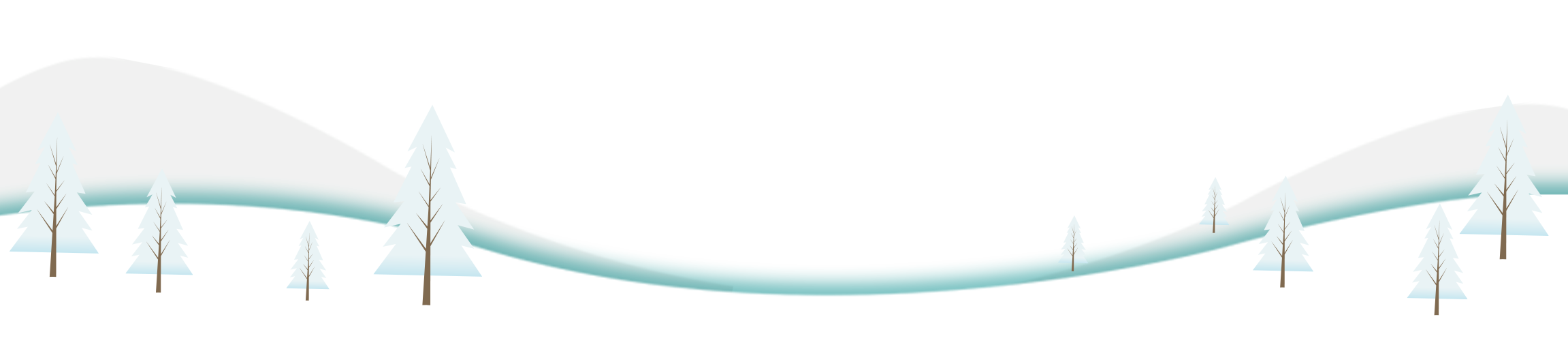 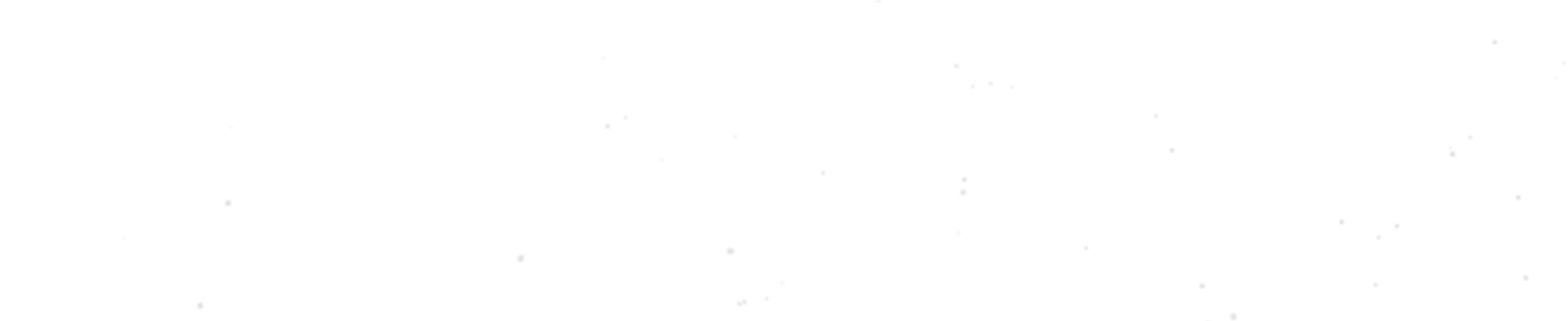 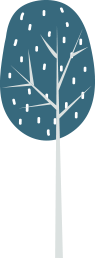 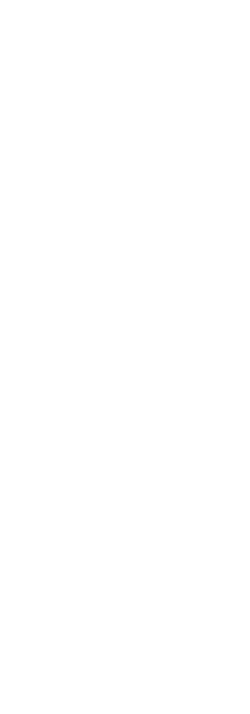 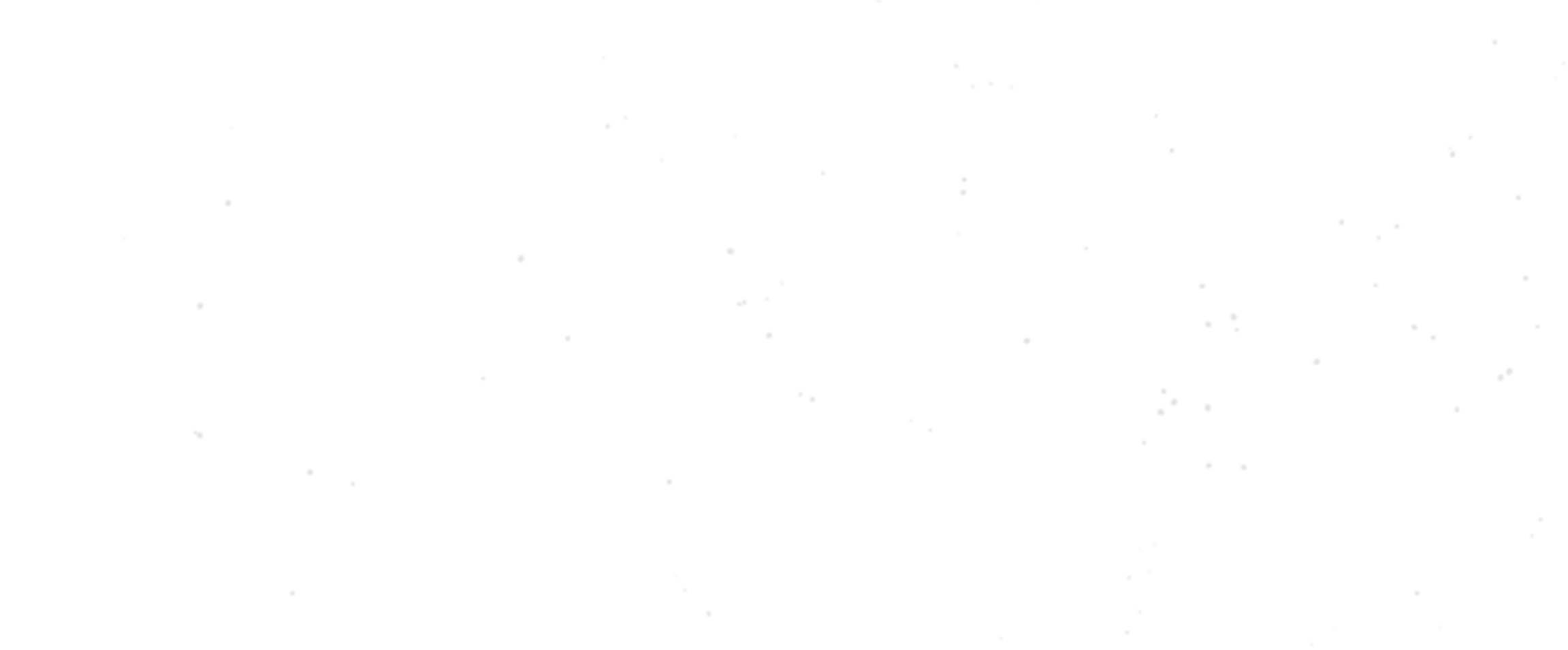 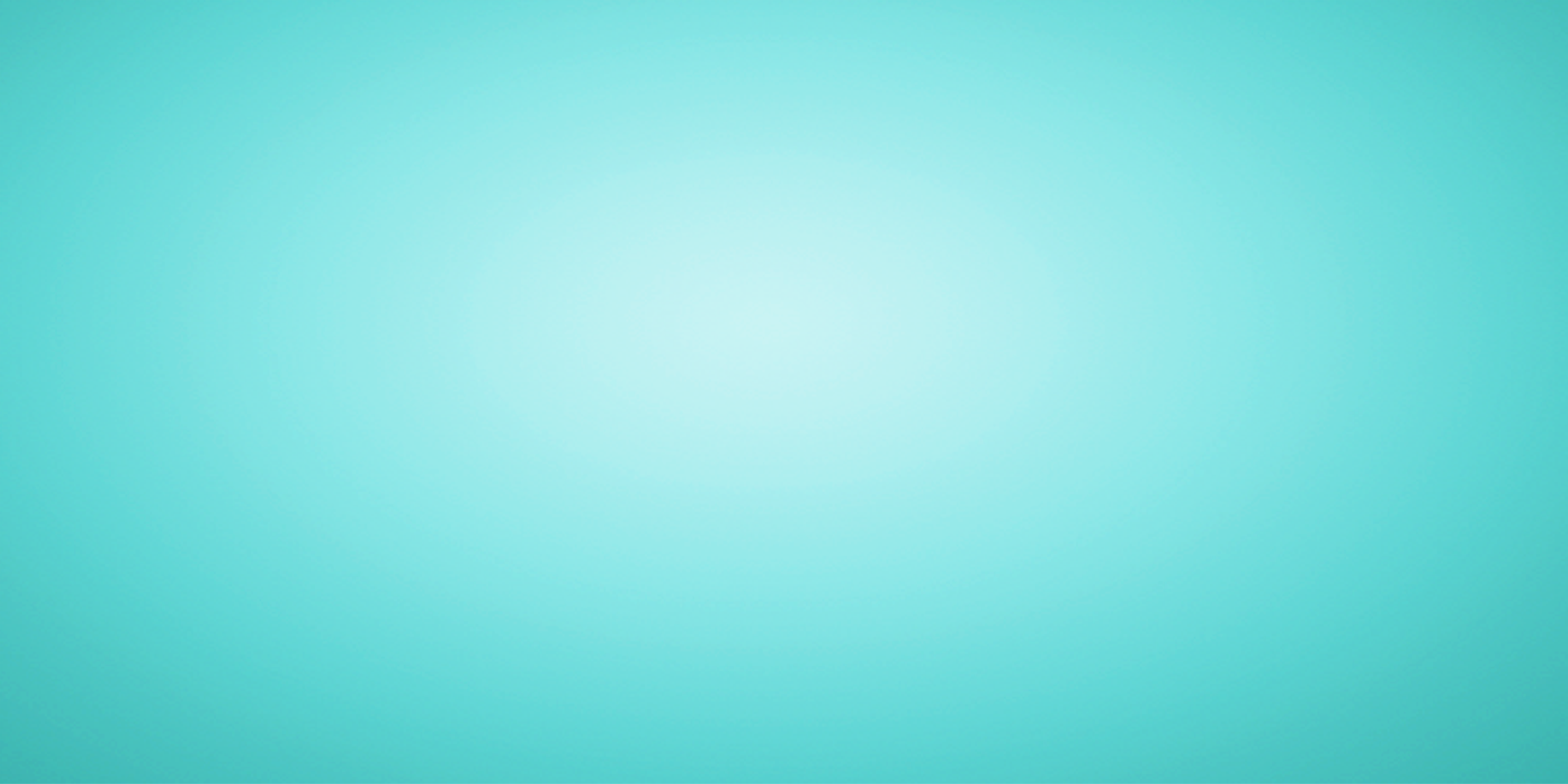 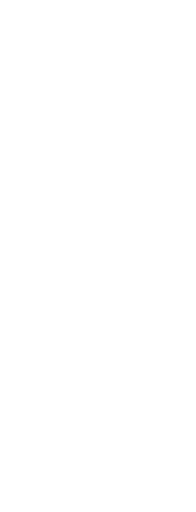 Hoạt động 1:
Ôn bài hát: Chúc mừng sinh nhật
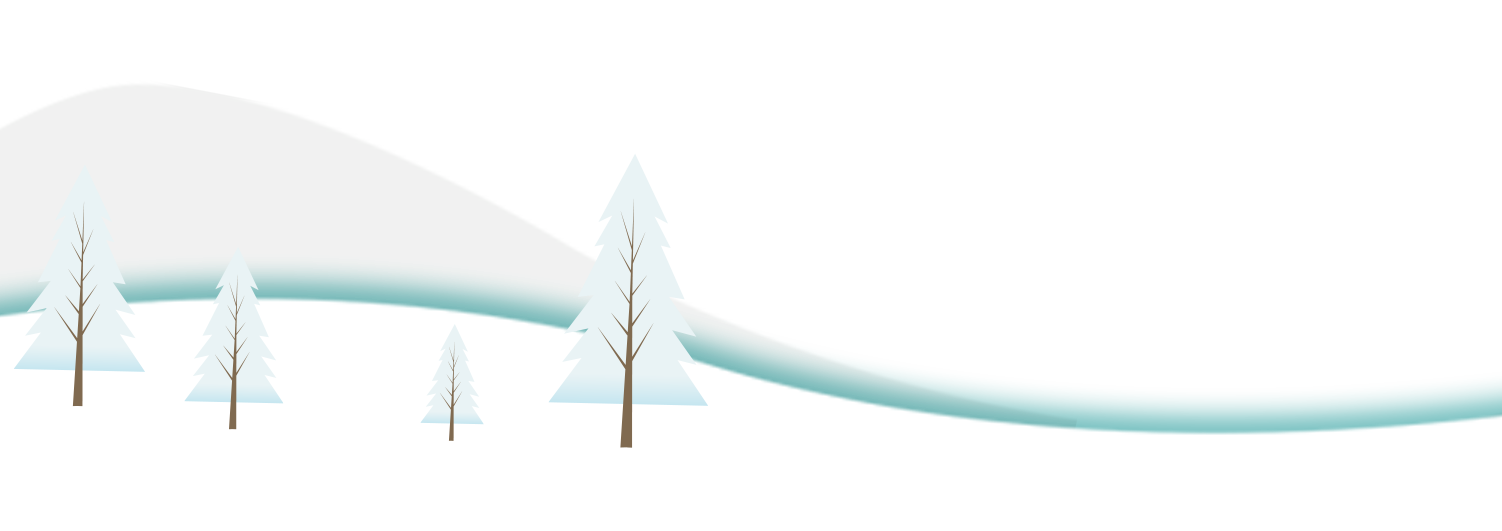 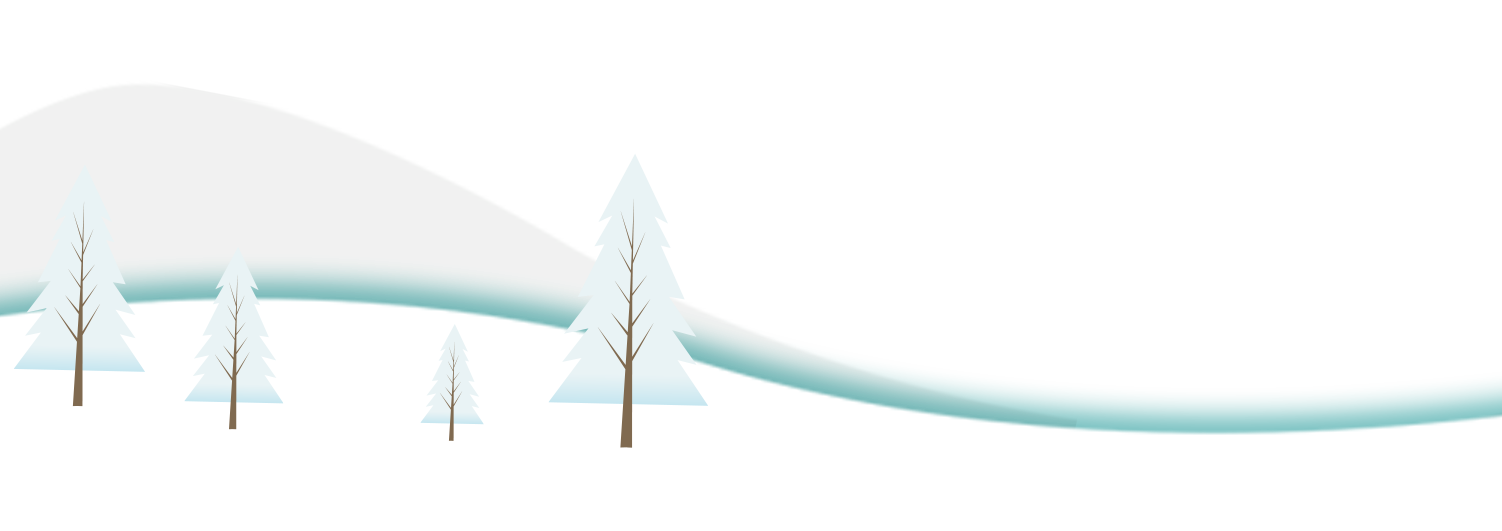 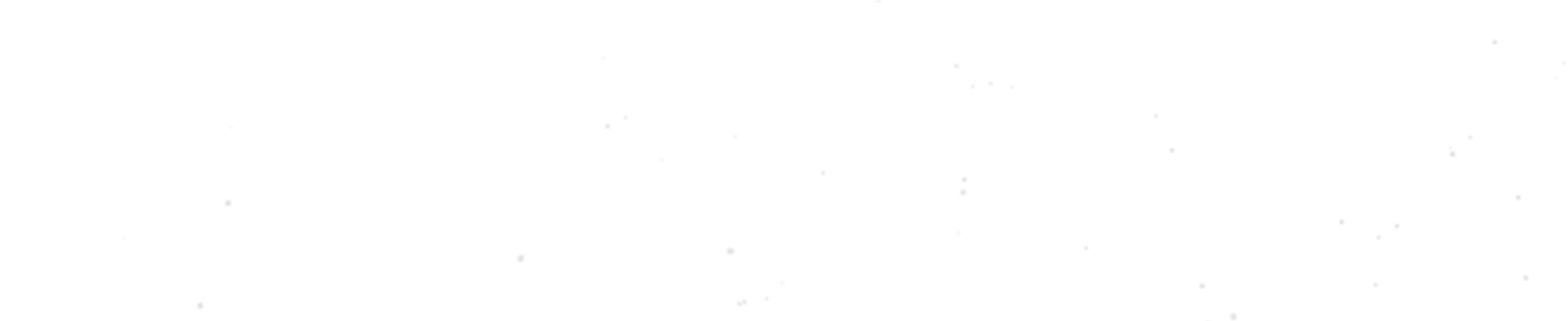 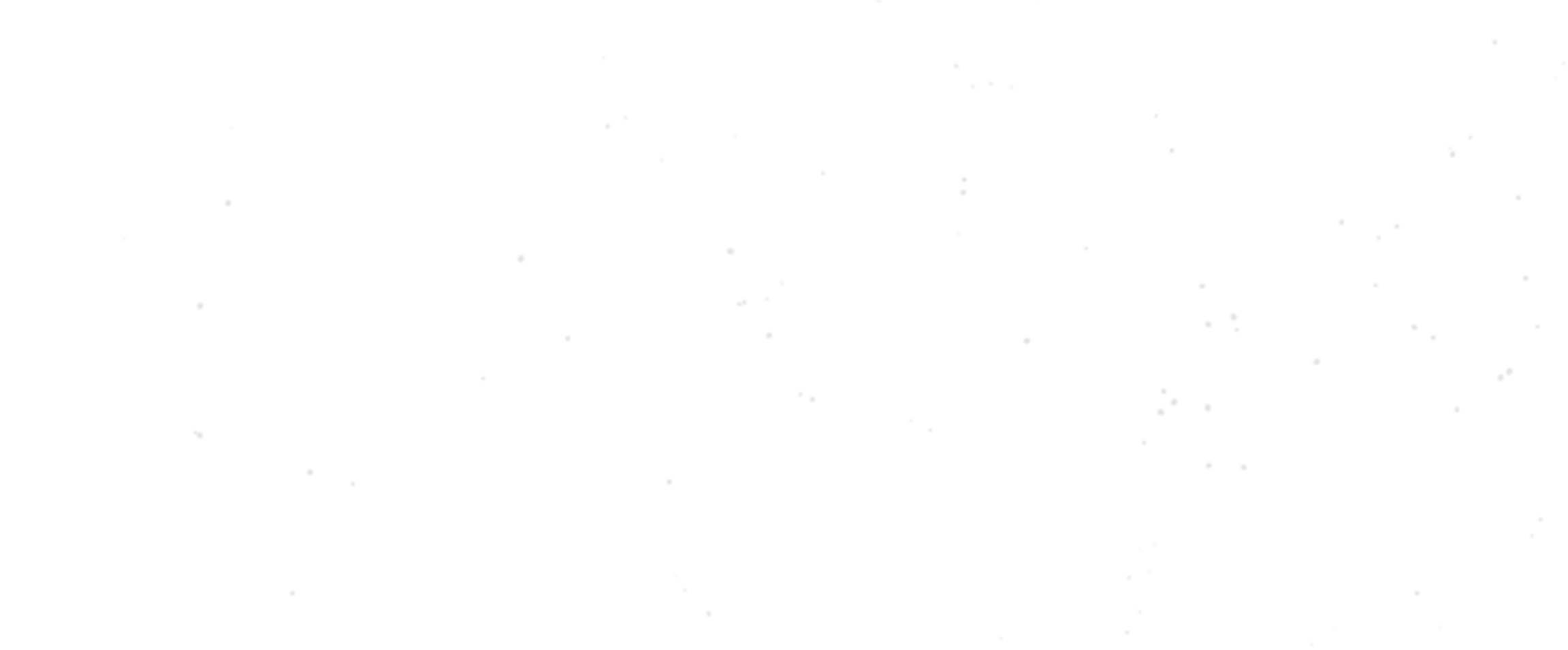 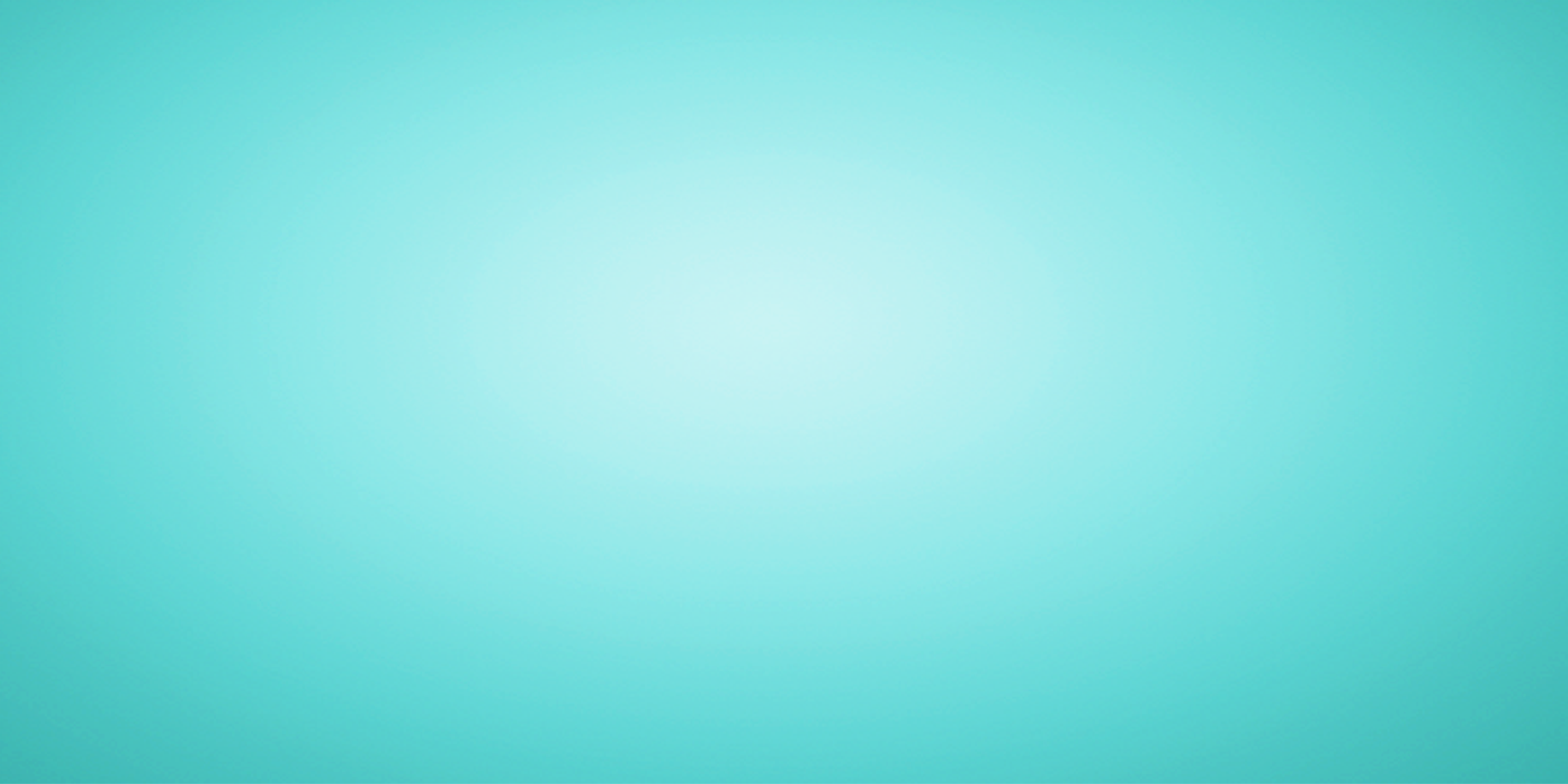 Hát cùng nhạc đệm
Mừng ngày sinh một đóa hoa/ mừng ngày sinh một khúc ca/
Mừng ngày đã sinh cho cuộc đời / một bông hoa xinh rực rỡ / 
Cuộc đời em là đóa hoa/ cuộc đời em là khúc ca/ 
Cuộc đời sẽ thêm tươi đẹp vì/ những khúc ca và đóa hoa/
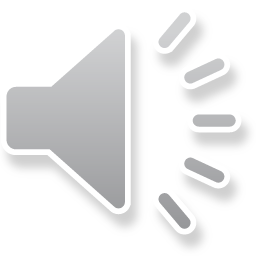 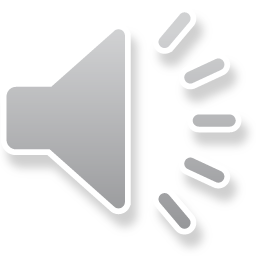 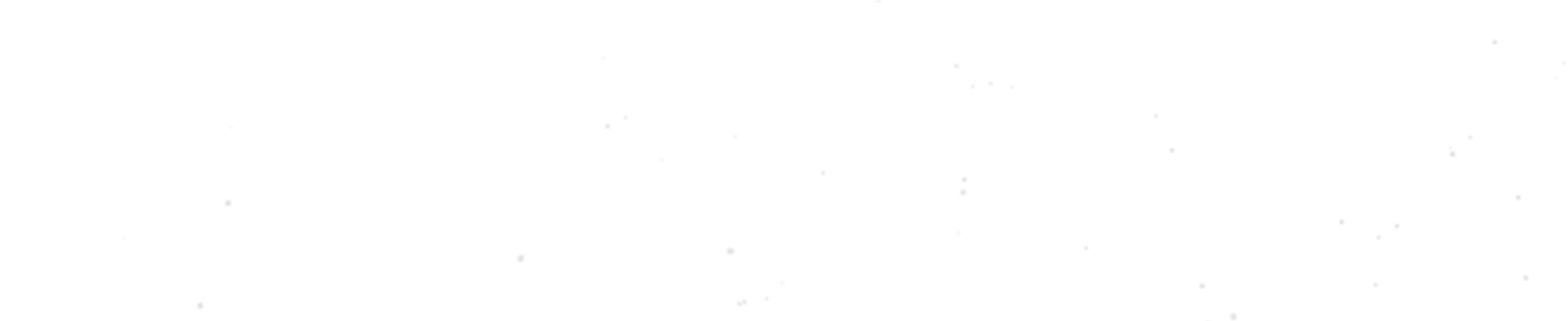 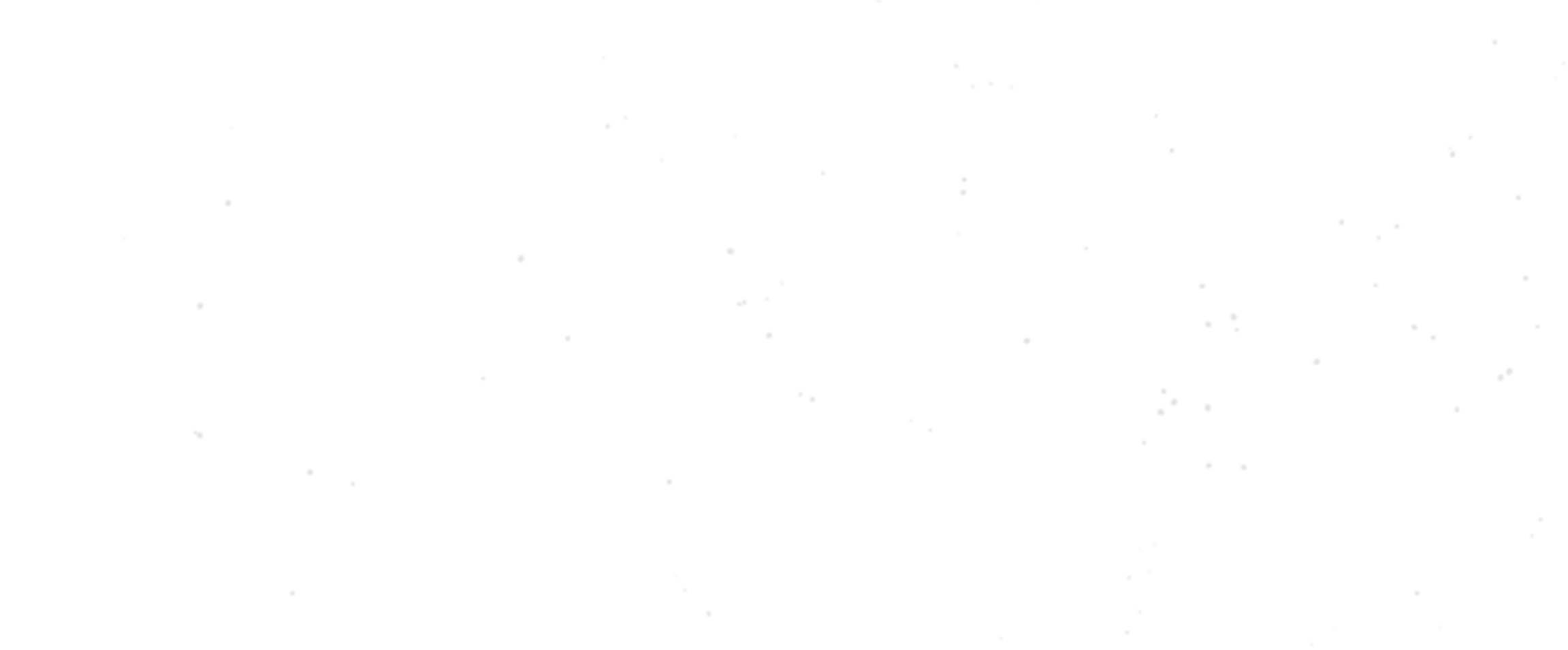 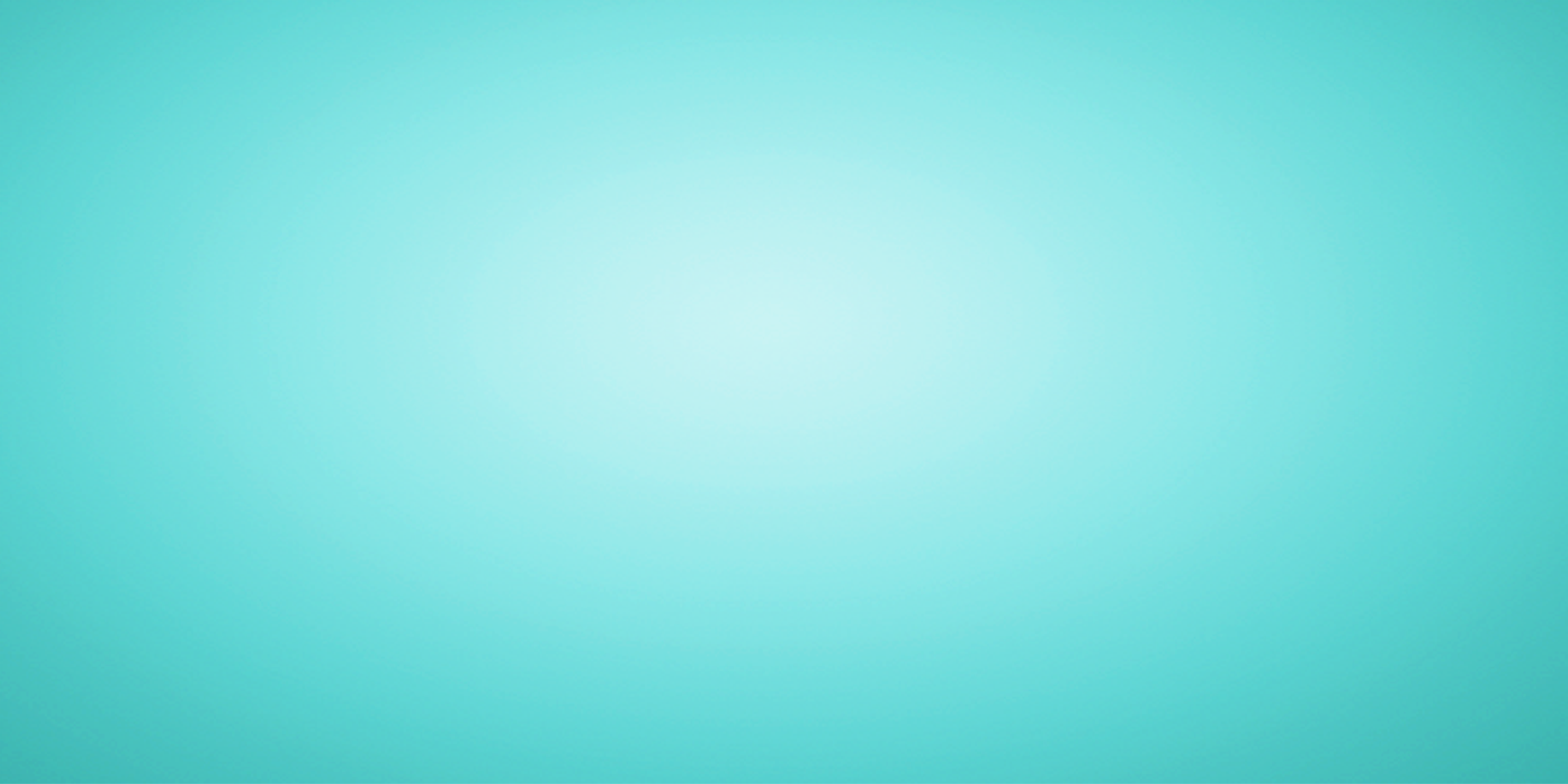 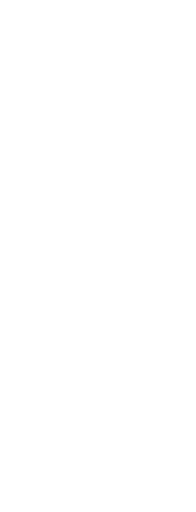 Hát kết hợp vận động
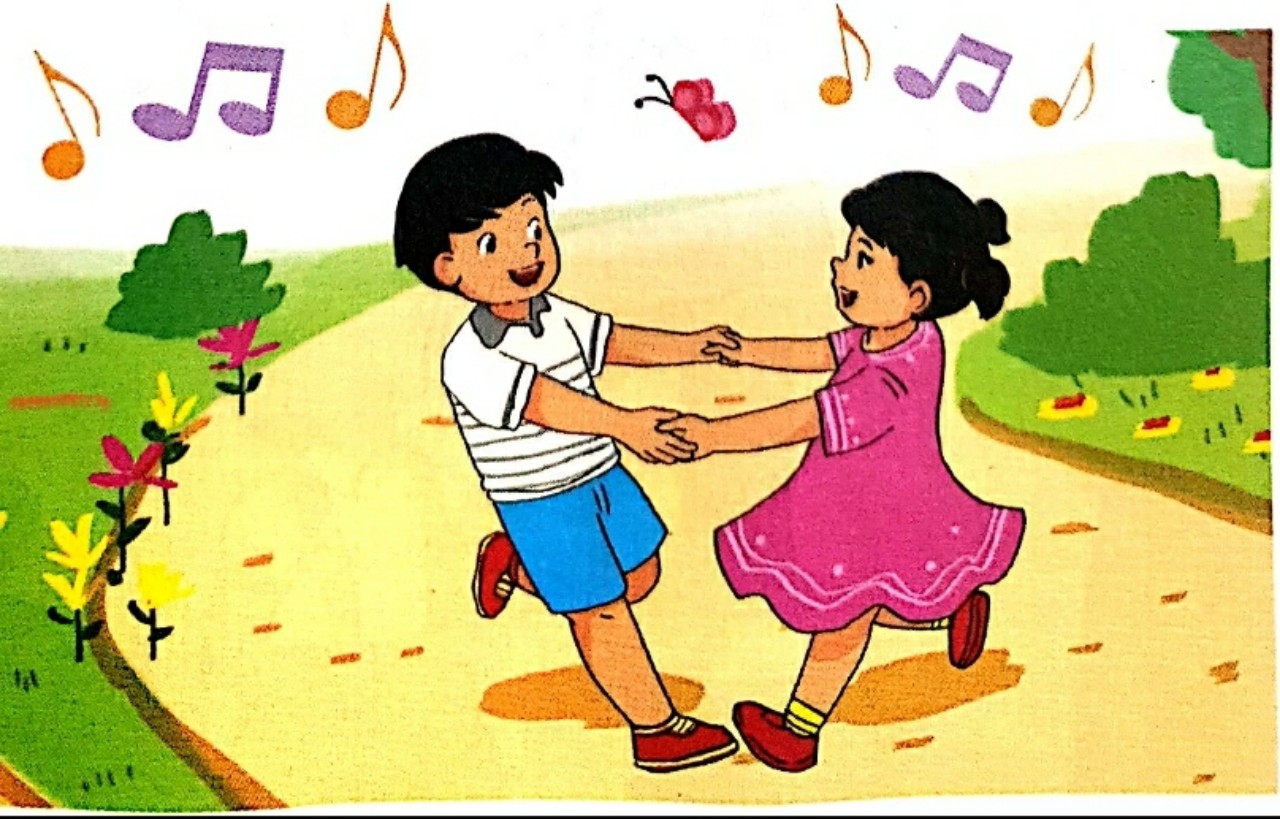 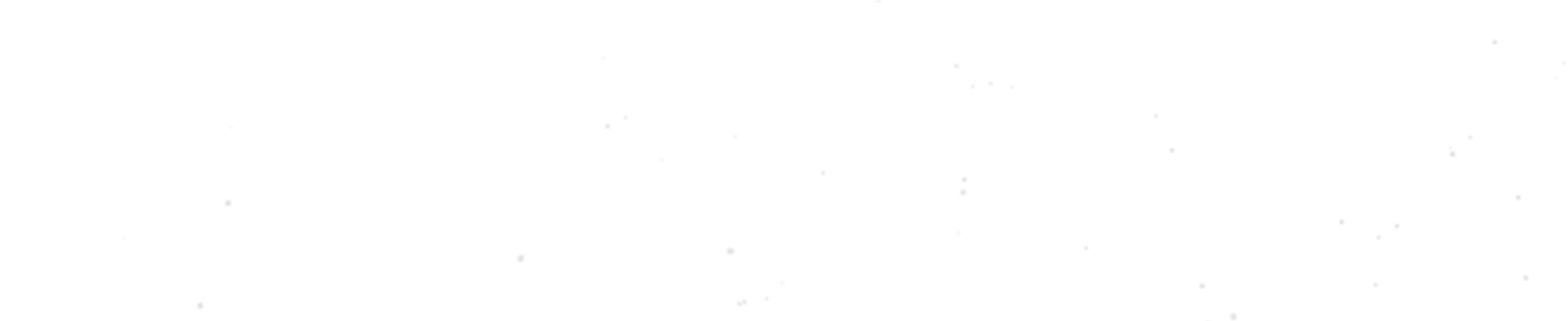 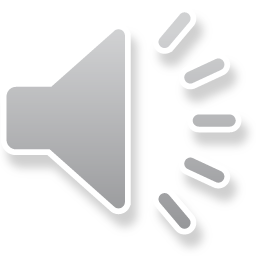